Göndermeler
Göndermeler
Anglosakson Yöntem

Geleneksel Kıta Avrupası Yöntemi
Sadece Sayfa Numaralı Gönderme
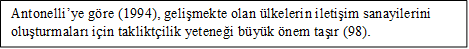 Uzun Alıntı
Bir Yazarın Bir Eserindeki Belli Sayfalardan Genelleme Yapılıyorsa
Sayfa Numarası Vermeden
Yazar Ve Sayfa Sayılı Gönderme
Yazarın Aynı Tarihli Birden Çok Eseri Varsa
Birden Çok Yazara Gönderme Yapılıyorsa
Birden Fazla Yazarın Ürettiği Bir Esere Gönderme Yapılıyorsa
Yazar Olarak Kurum Veya Grup
Geleneksel Kıta Avrupası Yöntemi
1. R. Babe, Communication and the transformation of economics: Essays in information, public policy and political economy. Colorado, Westview, 1995, s.63.
2. A.g.e., s.62
3 D. Lamberton, Communication and trade, New Jersey, Hampton Press, 1998, s.125.
+ “Batı İktisadının kör noktası”  ingilizce “Blindspot of western economics” karşılığı olarak çevrilmiştir.
4 Babe,  Communication and the transformation of economics: Essays in information, public policy and political economy, s.121.
5 A.g.e., s.129.
Kaynak
Geray, H. (2017) Toplumsal Araştırmalarda Nicel ve Nitel Yöntemlere Giriş. Ankara: Ütopya Yayınları